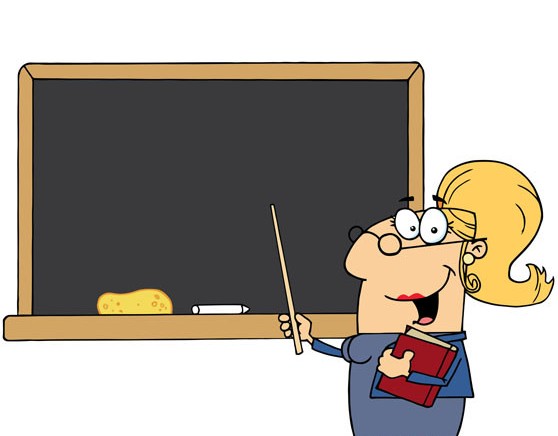 ОГЭматематика
9 класс
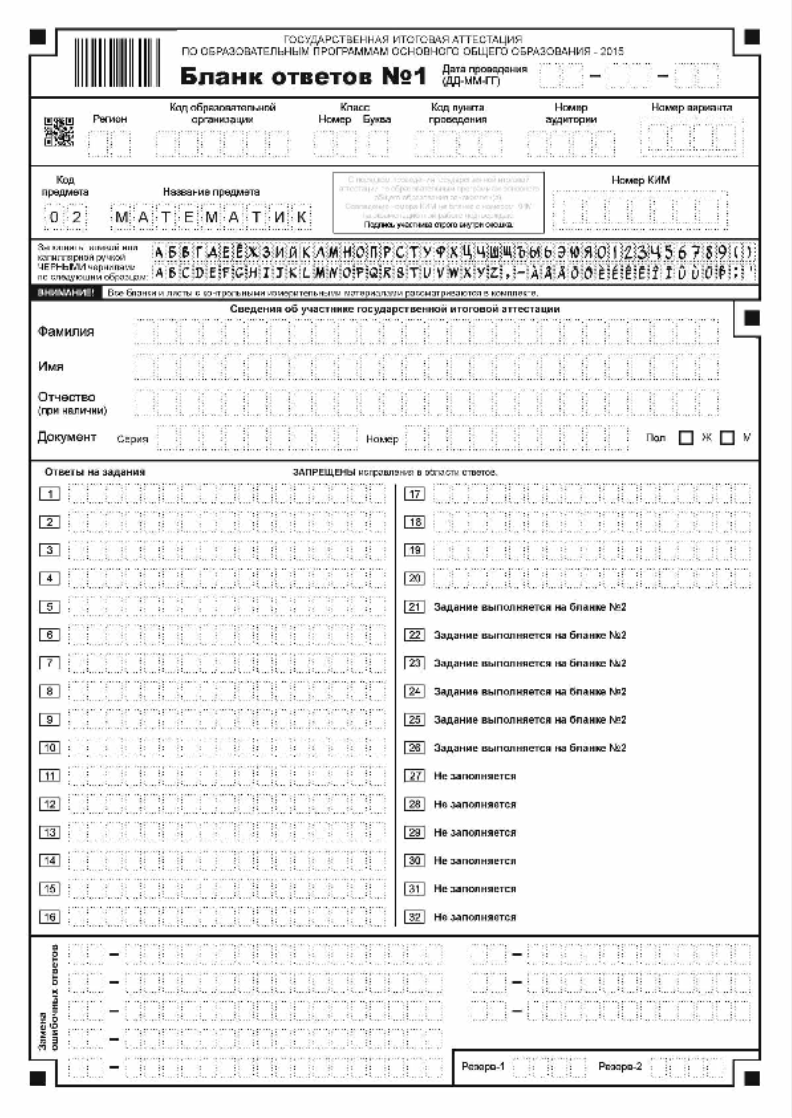 Не забывайте 
как писать 1
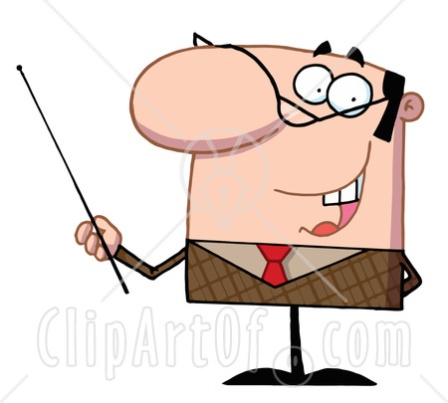 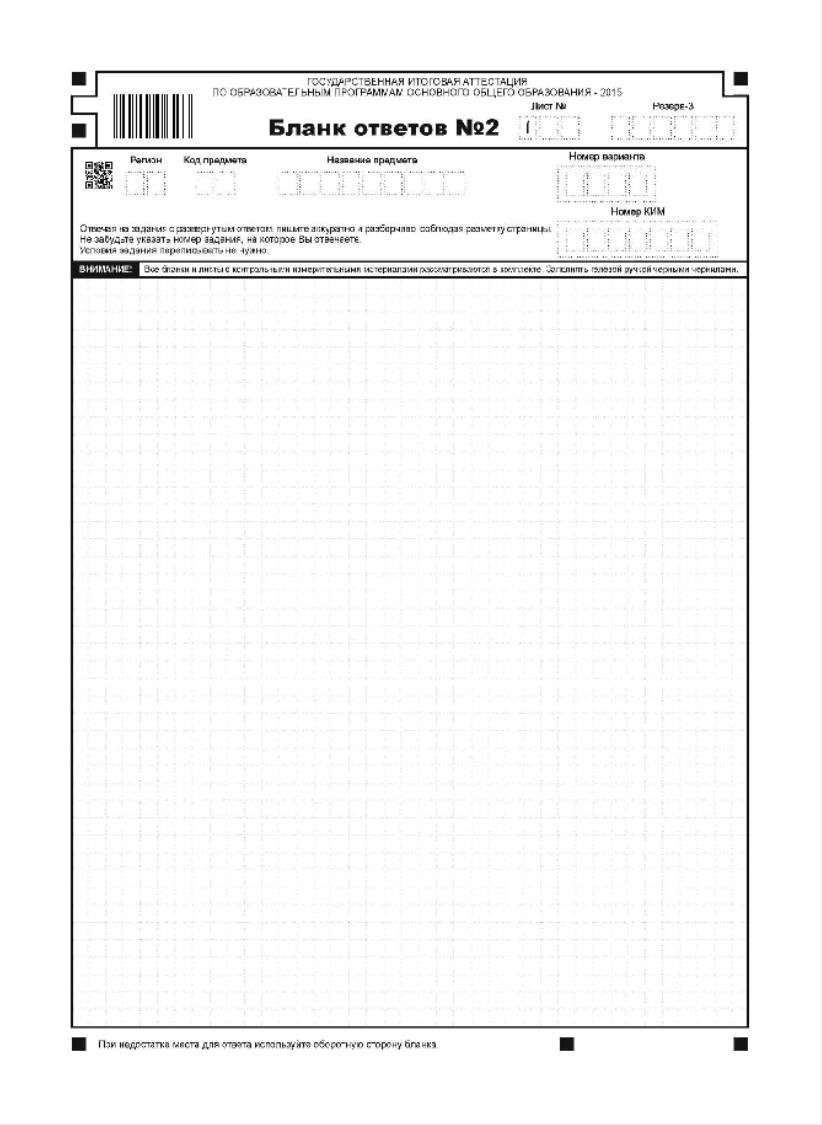 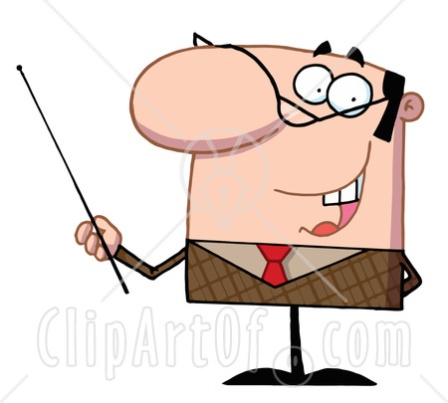 См на обороте
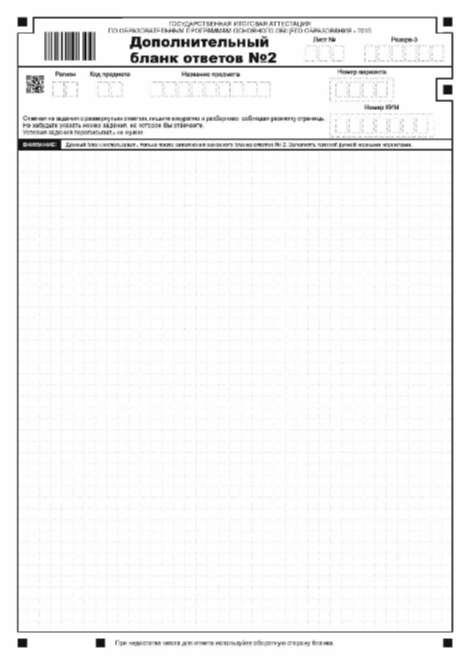 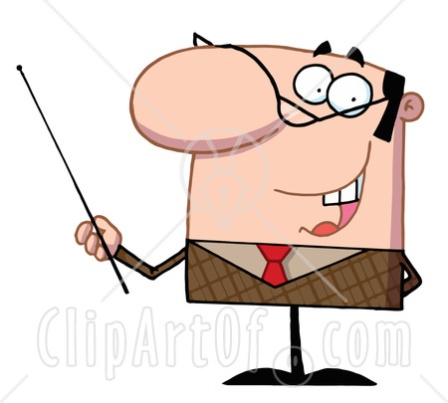 Структура экзаменационной работы по математике
Первая часть содержит три модуля:
Модуль «Алгебра»: 1-8 задания. Простые алгебраические задания, требуется только ответ, без решения.
Модуль «Геометрия»: 9-13 задания. Простые геометрические задания, требуется только ответ, без решения.
Модуль «Реальная математике»: 14-20 задания. Простые жизненные задания, почти не требующие знания алгебраических и геометрических формул, требуется только ответ, без решения.
Вторая часть содержит два модуля:
Модуль «Алгебра»: 21-23 задания. Более сложные алгебраические задания, требуется решение.
Модуль «Геометрия»:24-26 задания. Более сложные геометрические задания, требуется решение.
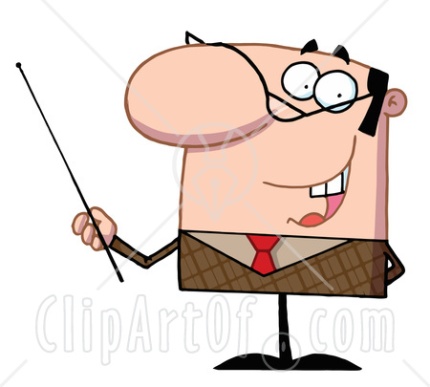 Общее время экзамена составляет 
 3 часа 55 минут (235 минут).

Начало экзамена – 10ч
В школу прийти – 8ч
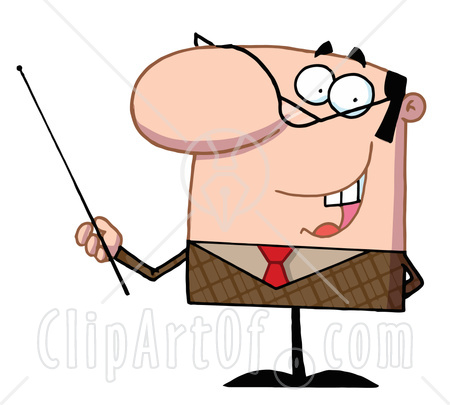 Как оцениваются отдельные задания и экзаменационная работа в целом:
Минимальный балл (соответствует тройке) – 8 баллов, набранные в сумме за выполнение заданий всех трех модулей, при условии, что из них не менее 3 баллов – по модулю «Алгебра», не менее 2 баллов – по модулю «Геометрия» и не менее 2 баллов – по модулю «Реальная математика».
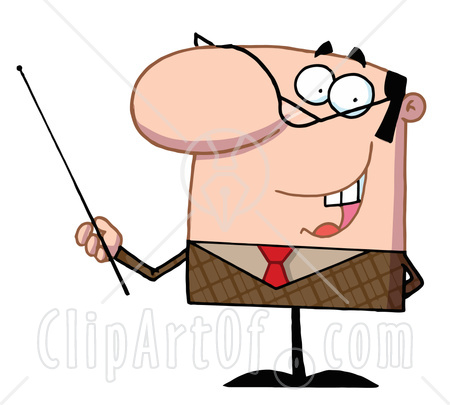 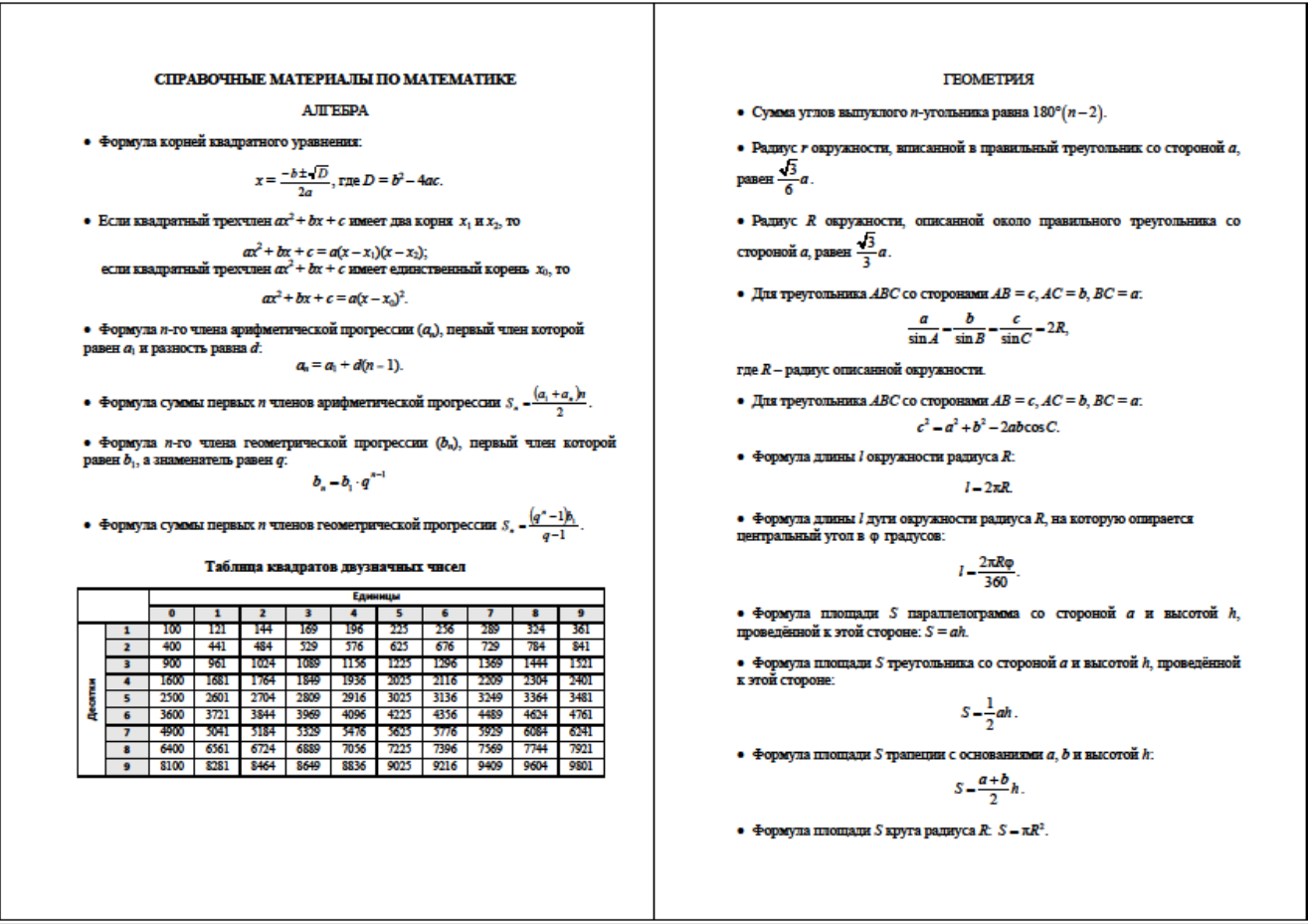 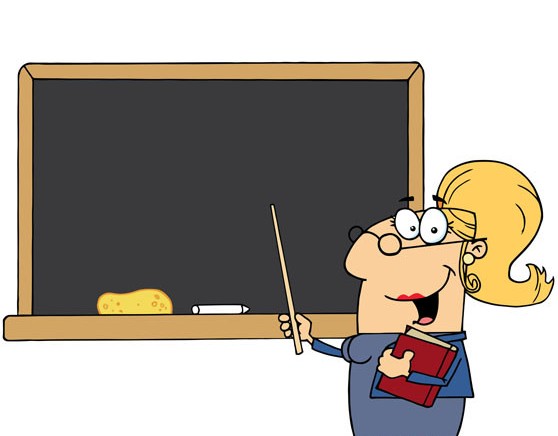 Типичные ошибки
Подготовка к ОГЭ
9 класс
Действия с десятичными дробями
30,7
1. 122,8 : 4 =
2. 13,568 : 0,32 =
42,4
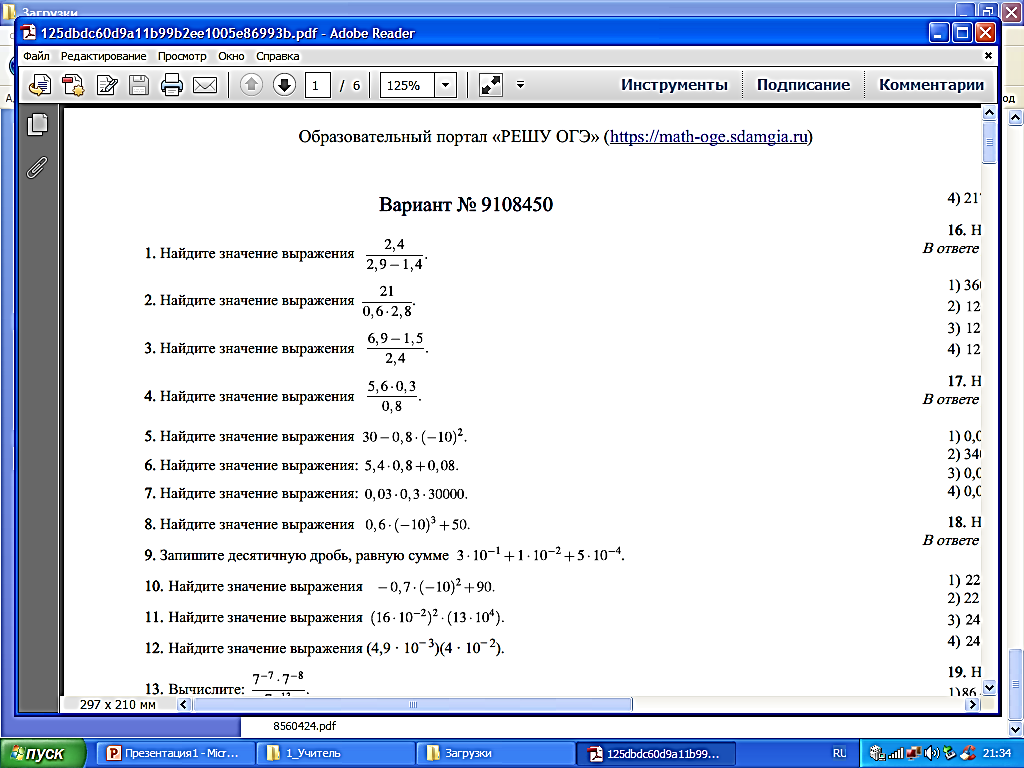 = 2,25
= 2,1
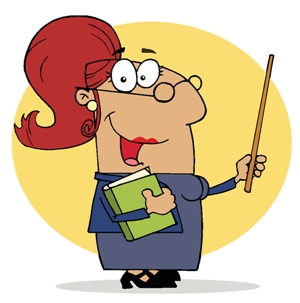 Действия со степенями
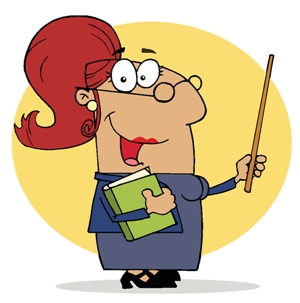 = 0,3 + 0,01 + 0,0005 = 0,3105
Рациональные и иррациональные числа
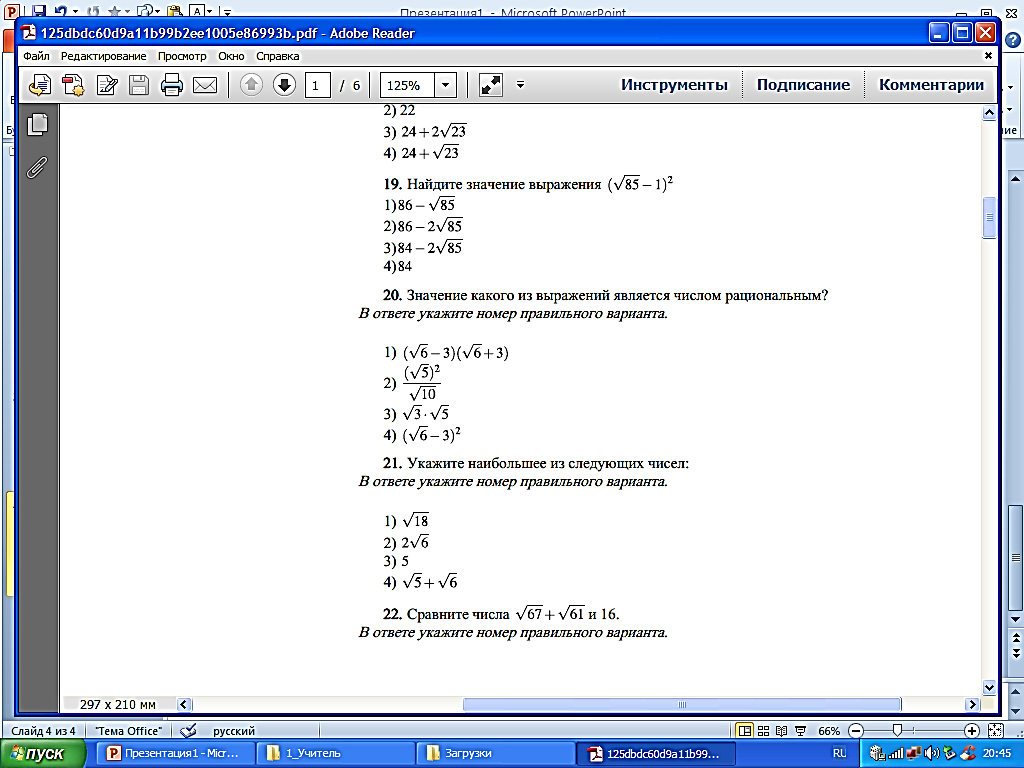 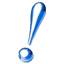 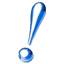 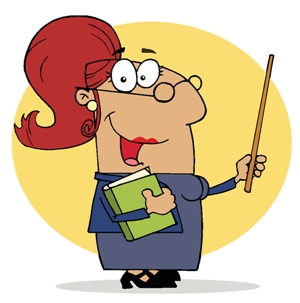 Стандартный вид числа
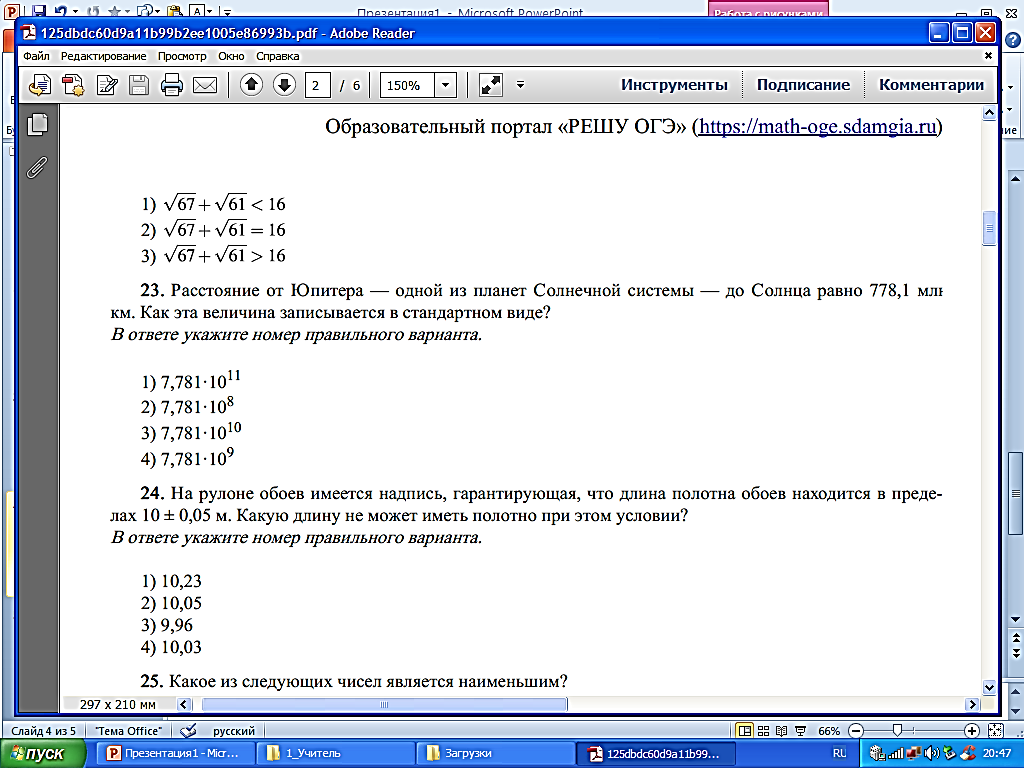 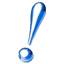 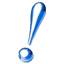 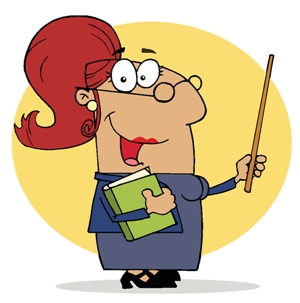 Уравнения
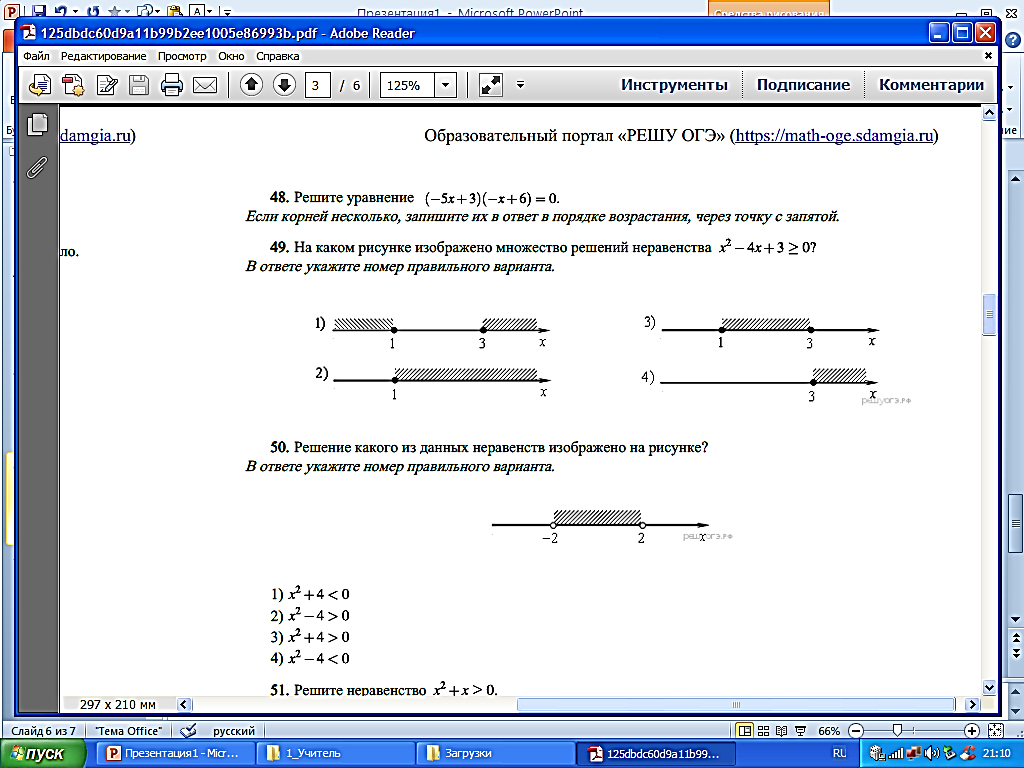 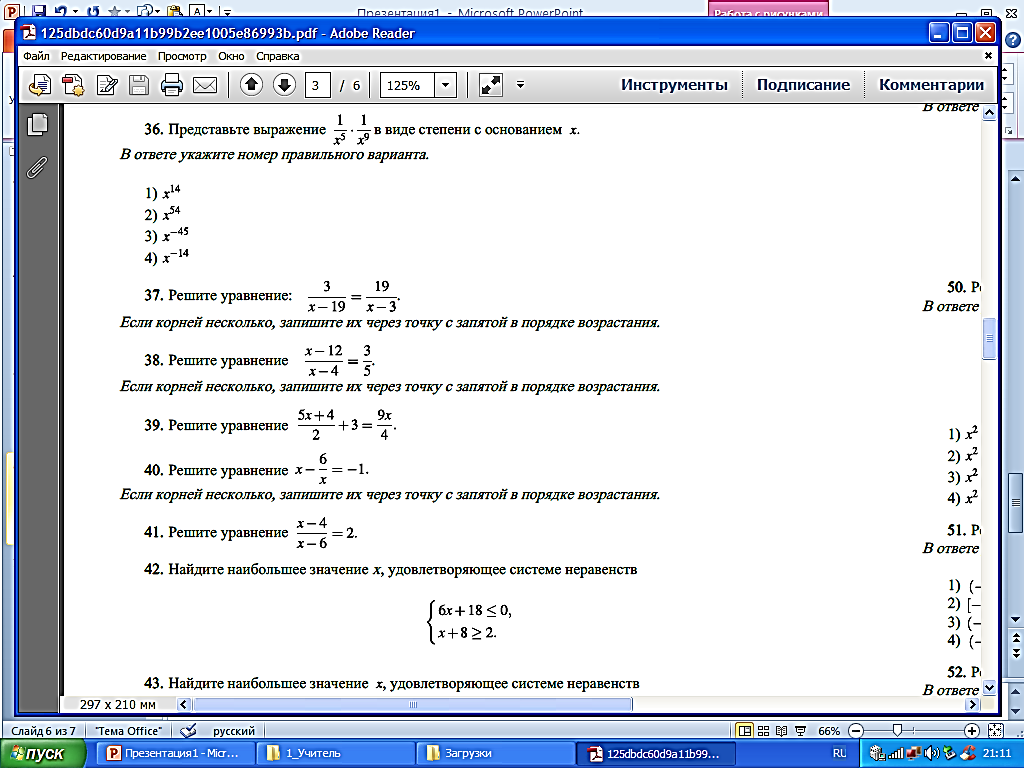 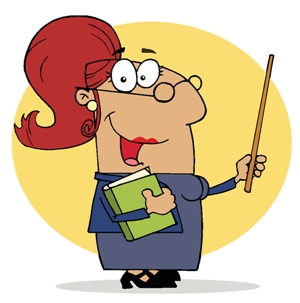 Линейные неравенства
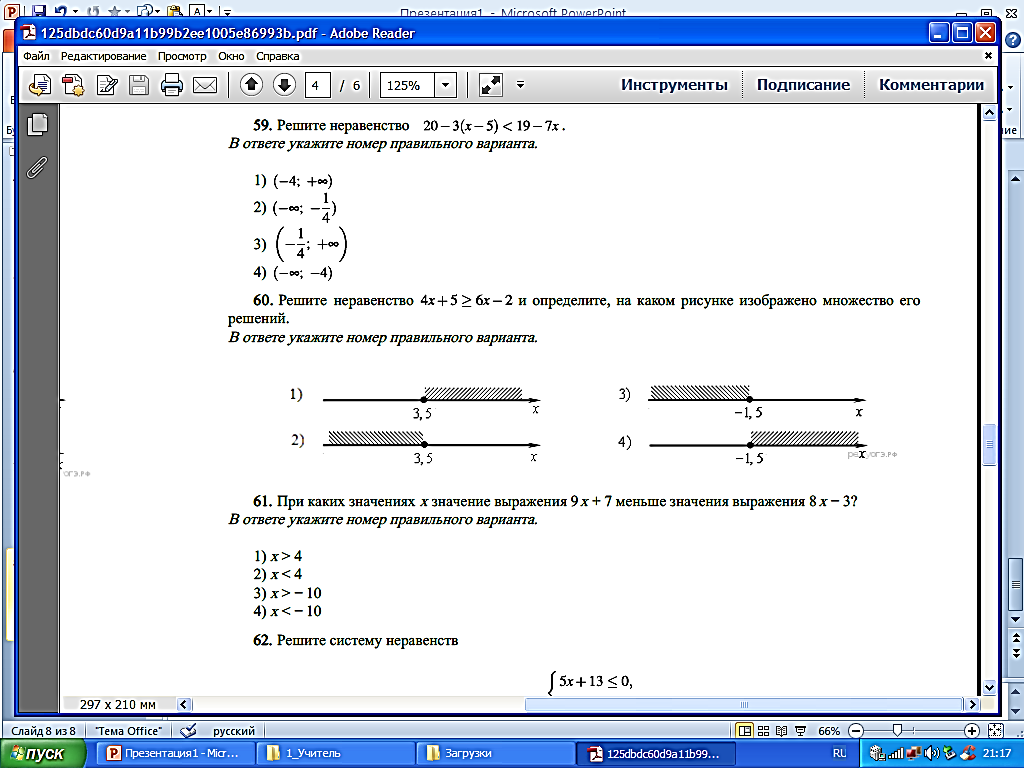 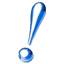 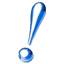 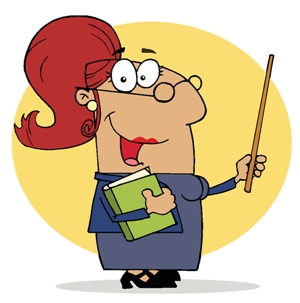 Квадратные неравенства
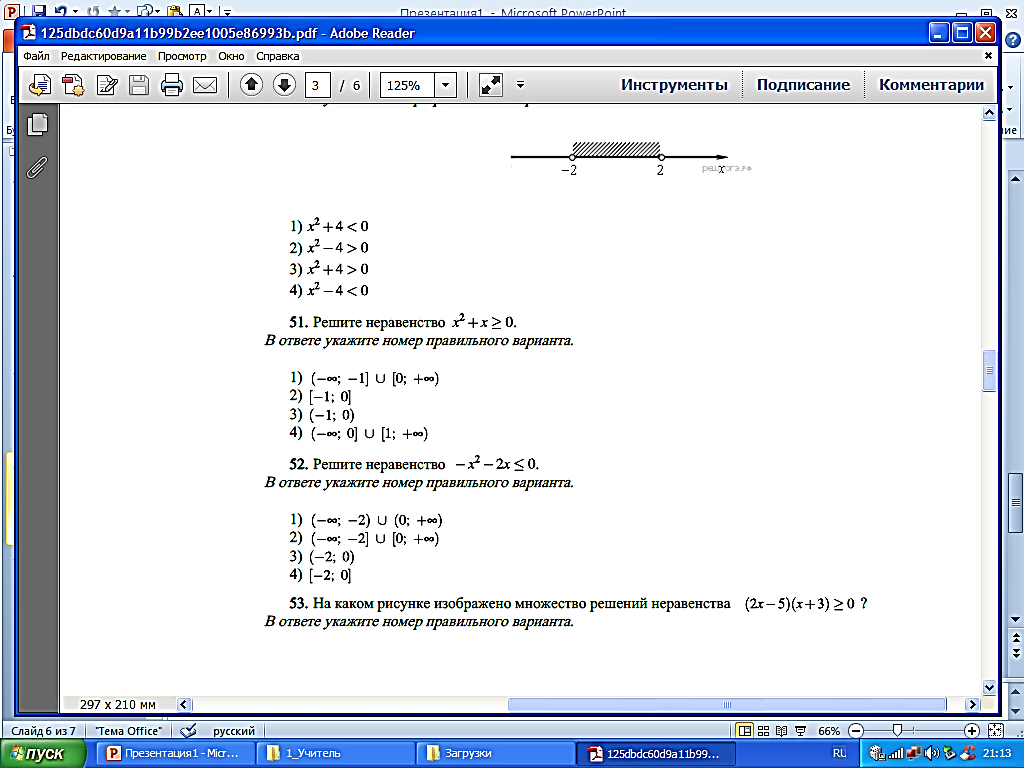 Метод интервалов
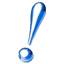 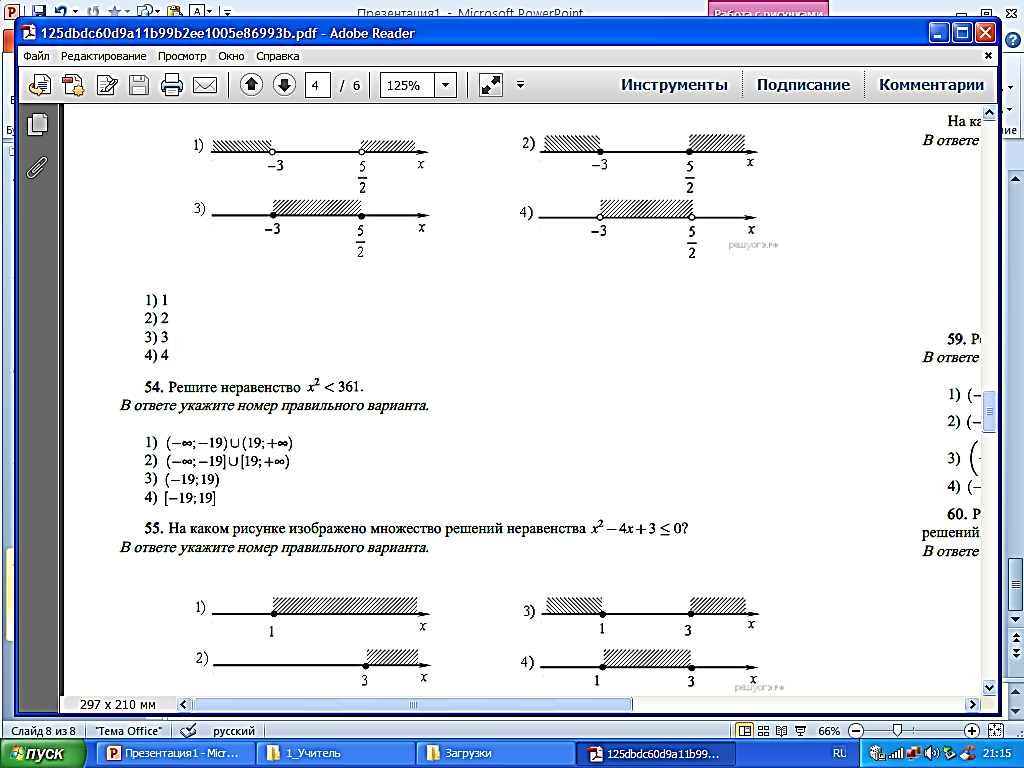 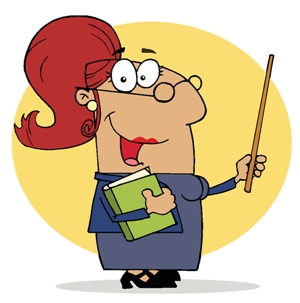 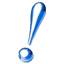 Системы неравенств
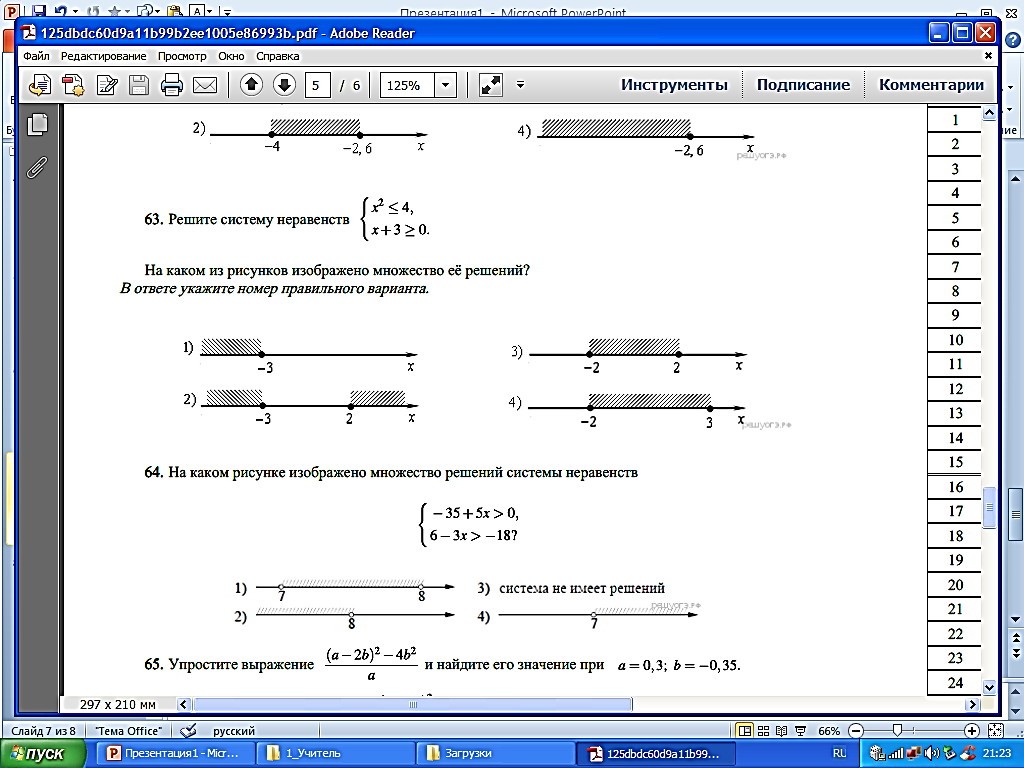 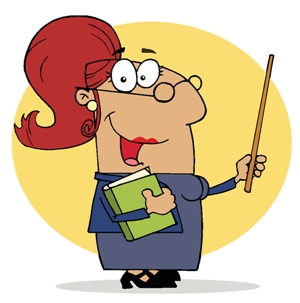 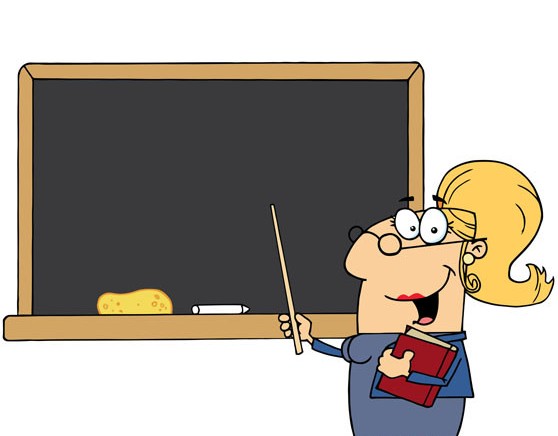 Геометрия
Теория
Найдите площадь треугольника
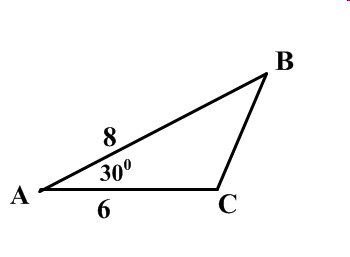 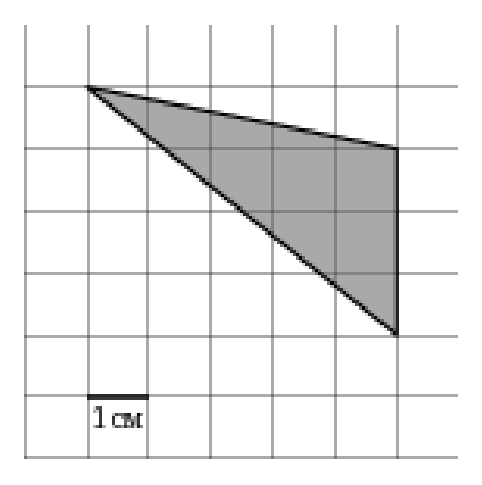 h
a
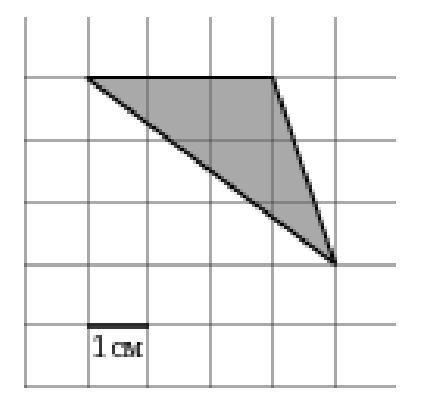 a
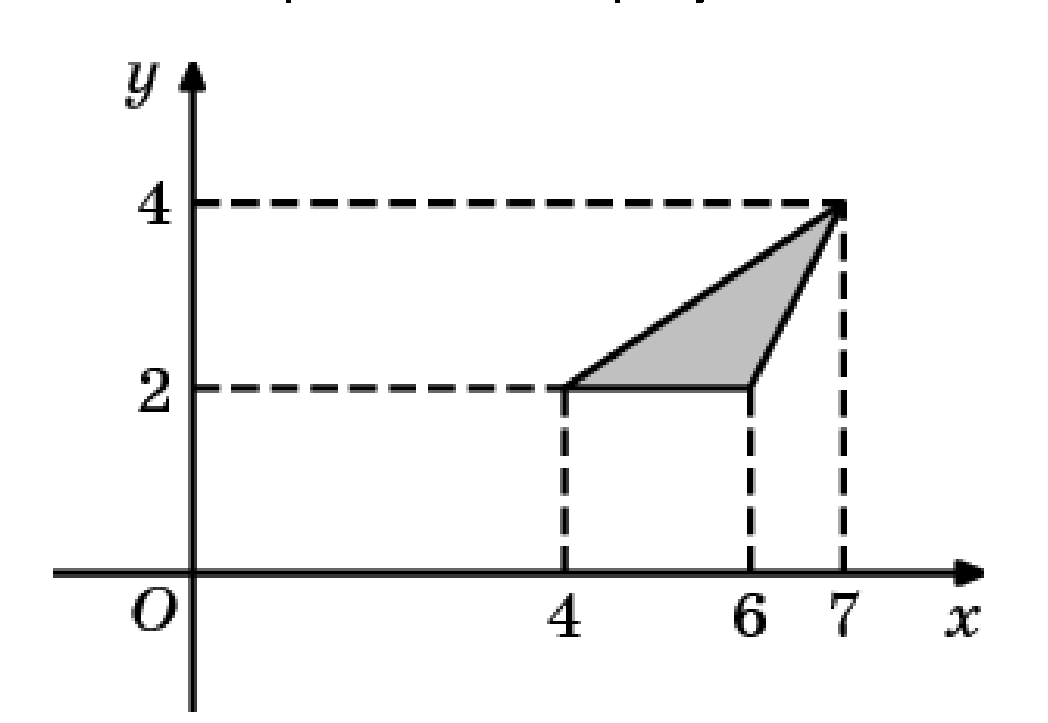 h
h
a
Вписанные углы
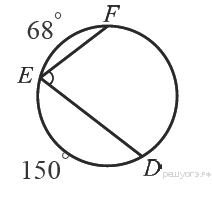 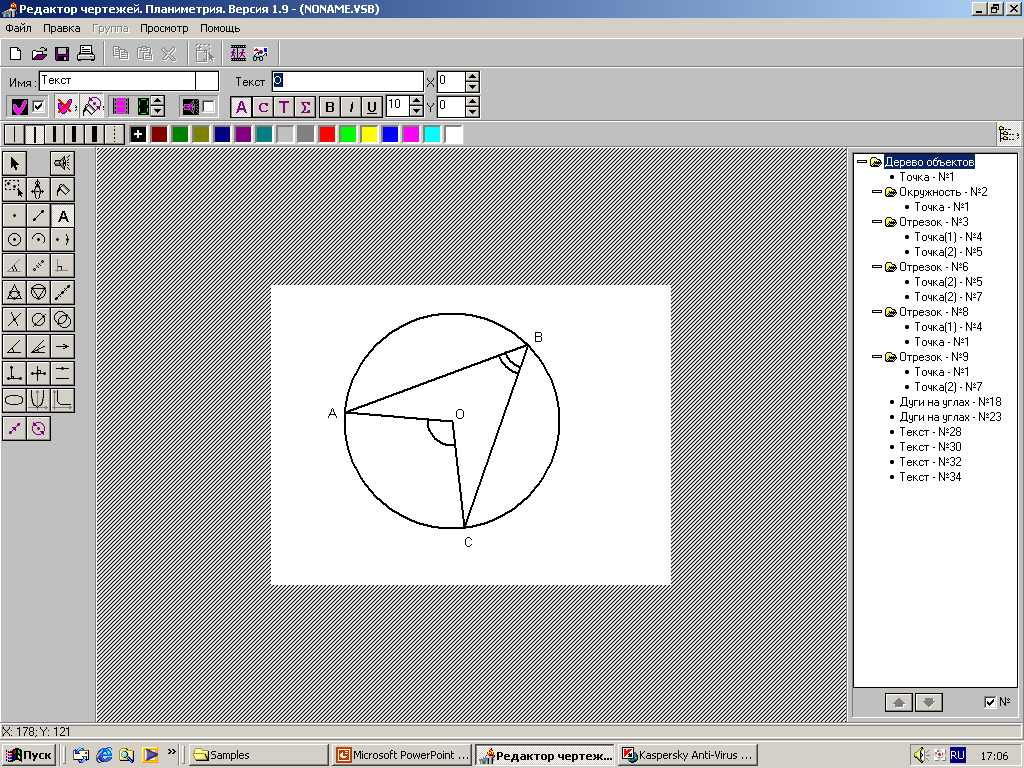 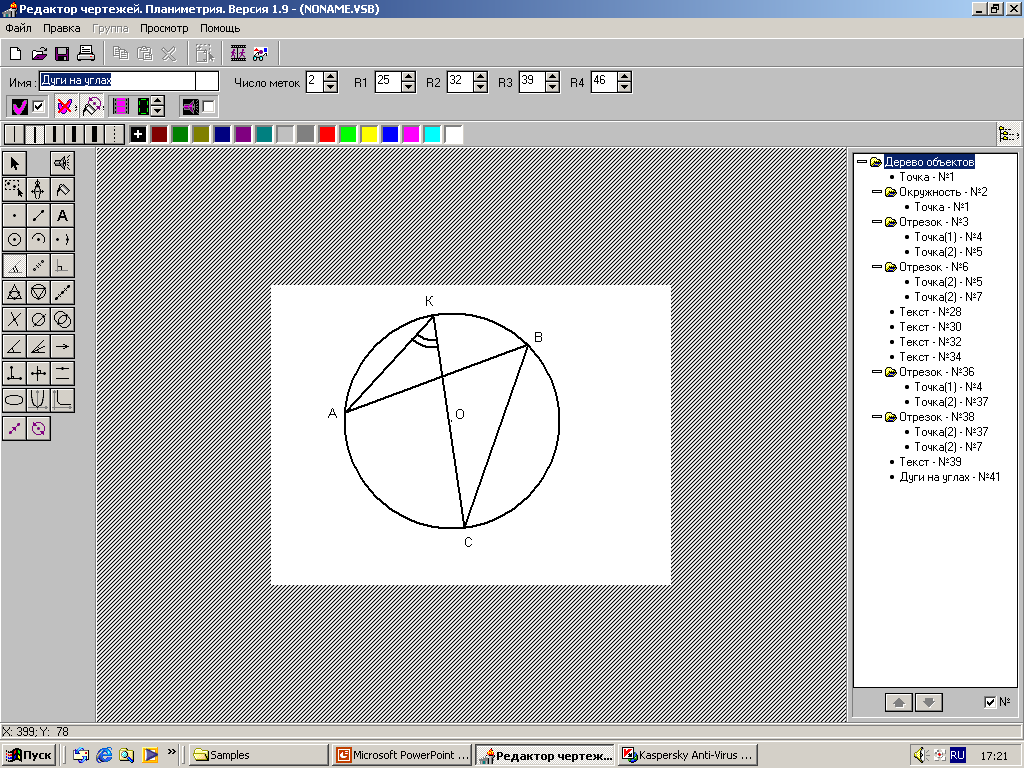 54°
?
?
?
142°
80°
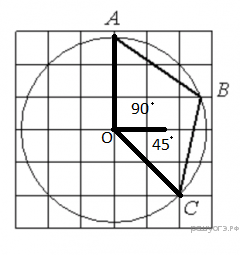 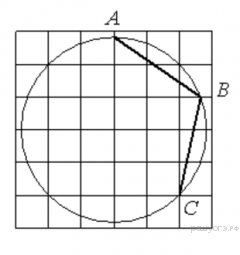 ?
360°- (90°+ 45°)= 225°
225°
∠В = 225°: 2 = 112,5°
Подобие фигур
За­да­ние 17 № 314914. Че­ло­век, рост ко­то­ро­го равен 1,8 м, стоит на рас­сто­я­нии 16 м от улич­но­го фо­на­ря. При этом длина тени че­ло­ве­ка равна 9 м. Опре­де­ли­те вы­со­ту фо­на­ря (в мет­рах).
За­да­ние 17 № 44. Про­ек­тор пол­но­стью осве­ща­ет экран A вы­со­той 80 см, рас­по­ло­жен­ный на рас­сто­я­нии 250 см от про­ек­то­ра. На каком наи­мень­шем рас­сто­я­нии (в сан­ти­мет­рах) от про­ек­то­ра нужно рас­по­ло­жить экран B вы­со­той 160 см, чтобы он был пол­но­стью освещён, если на­строй­ки про­ек­то­ра оста­ют­ся не­из­мен­ны­ми?
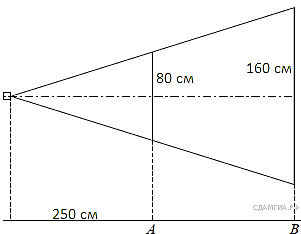 За­да­ние 25 № 311663. В па­рал­ле­ло­грам­ме АВСD про­ве­де­ны вы­со­ты ВЕ и ВF. До­ка­жи­те, что ∆АВЕ по­до­бен ∆СВF.
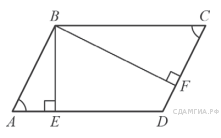 Свойства хорд, секущих и касательных
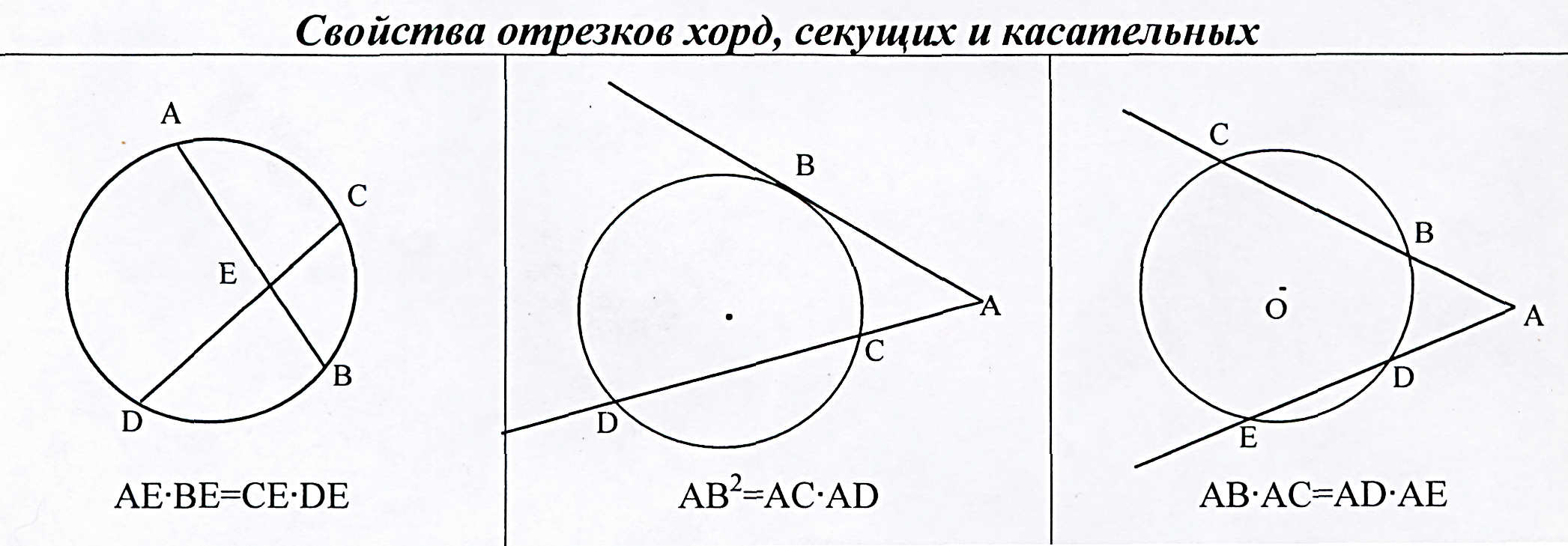 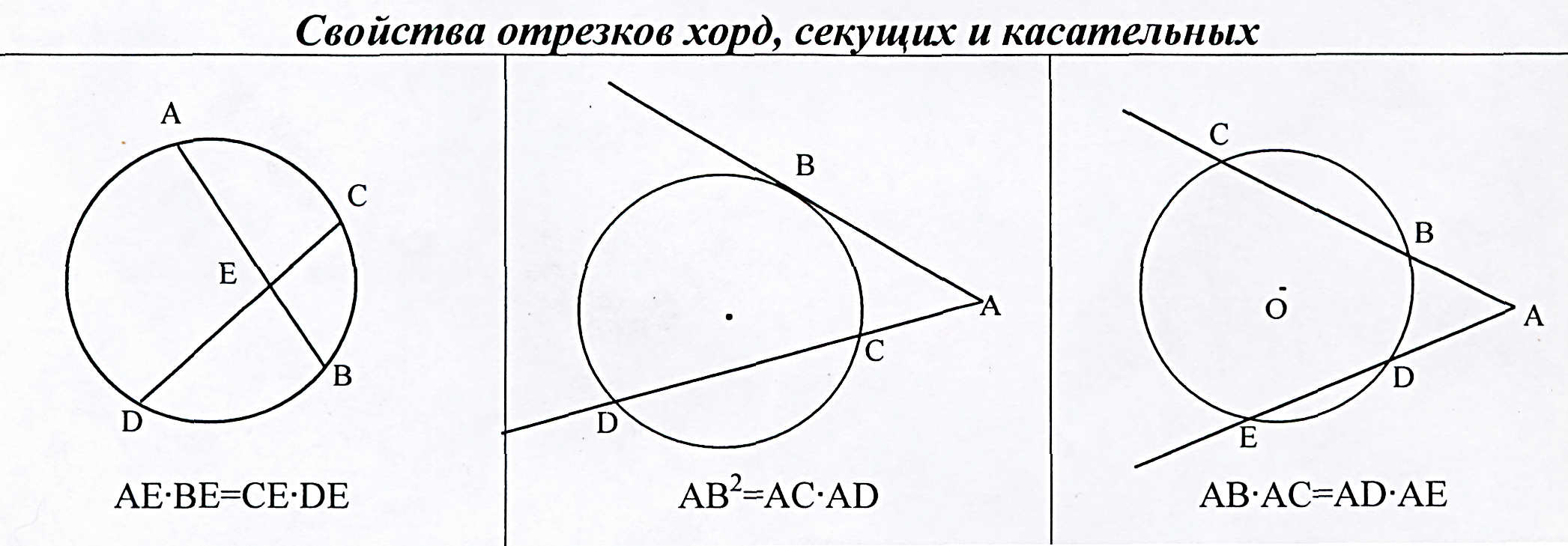 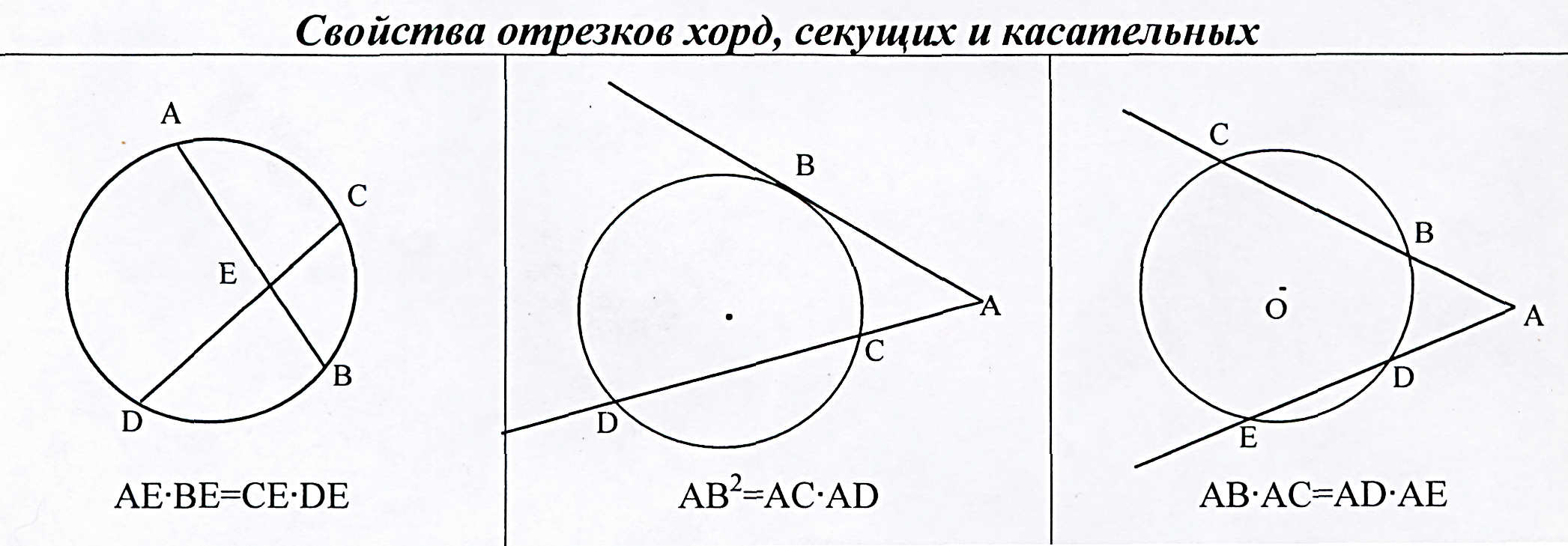 За­да­ние 25 № 333348. Из­вест­но, что около четырёхуголь­ни­ка ABCD можно опи­сать окруж­ность и что про­дол­же­ния сто­рон AD и BC четырёхуголь­ни­ка пе­ре­се­ка­ют­ся в точке K. До­ка­жи­те, что тре­уголь­ни­ки KAB и KCD по­доб­ны.
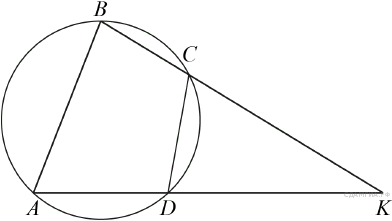 Верно ли утверждение
Тангенсом острого угла прямоугольного треугольника называется отношение  прилежащего катета к гипотенузе.
Синус острого угла равняться 1,01.
Синус тупого угла равняться 1,01.
Тангенс острого угла равняться 1,01.
нет
нет
нет
да
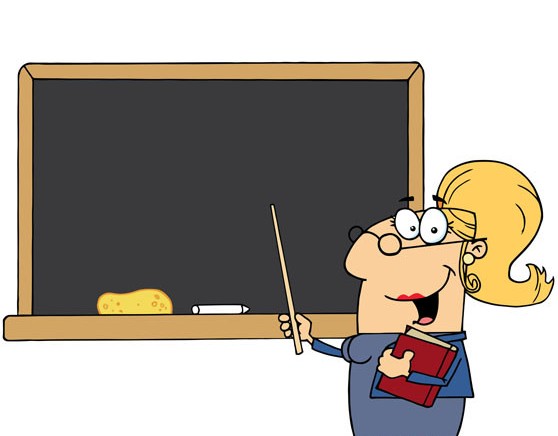 Задания ОГЭ
Теория
Теория вероятностей
1. В чемпионате мира участвует 15 команд. С помощью жребия их нужно разделить на пять групп по три команды в каждой. В ящике вперемешку лежат карточки с номерами групп: 1, 1, 1, 2, 2, 2, 3, 3, 3, 4, 4, 4, 5, 5, 5. Капитаны команд тянут по одной карточке. Какова вероятность того, что команда Италии окажется в третьей группе?
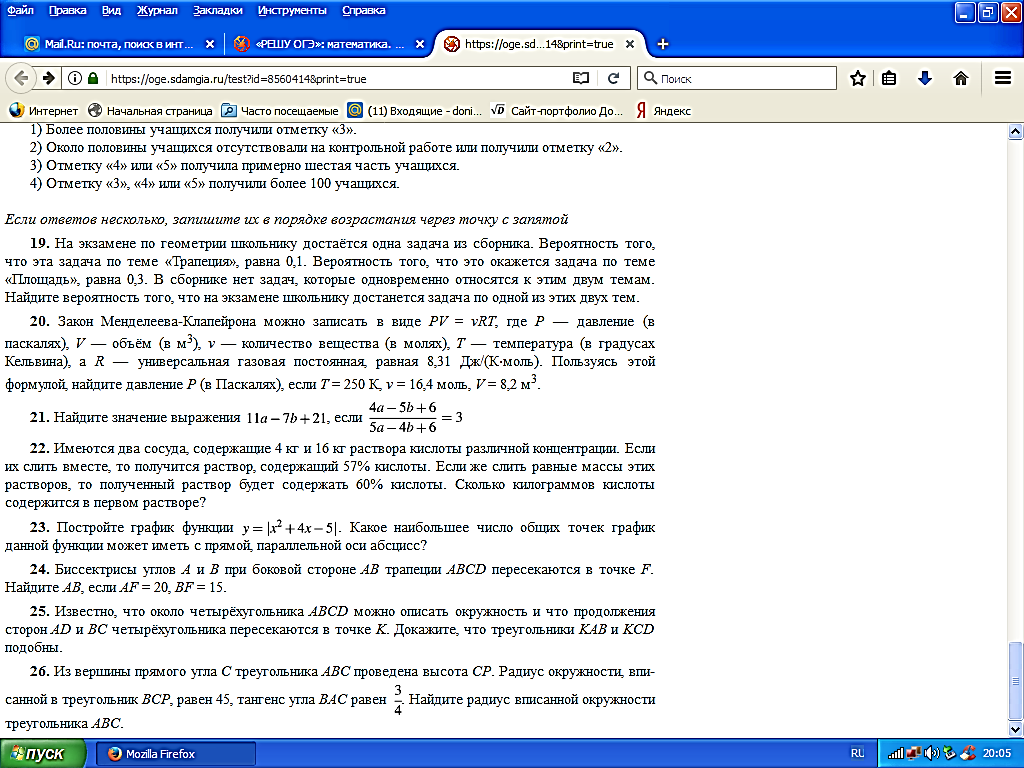 2.
0,1 + 0,3 = 0,4
3. Стрелок при одном выстреле попадает в мишень с вероятностью 0,7. Найдите вероятность того, что он тремя выстрелами поразит три мишени.
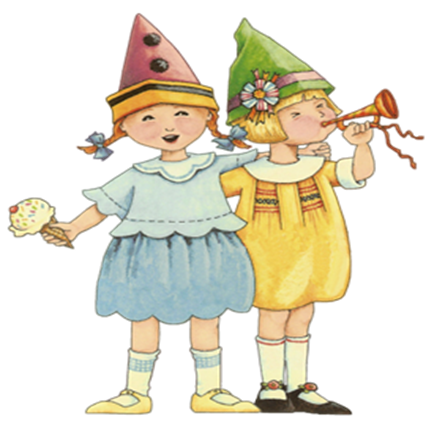 4. В классе 16 человек. Класс случайным образом разделили 
на 4 группы по 4 человека. Какова вероятность того что близнецы Саша и Даша попадут в одну группу?
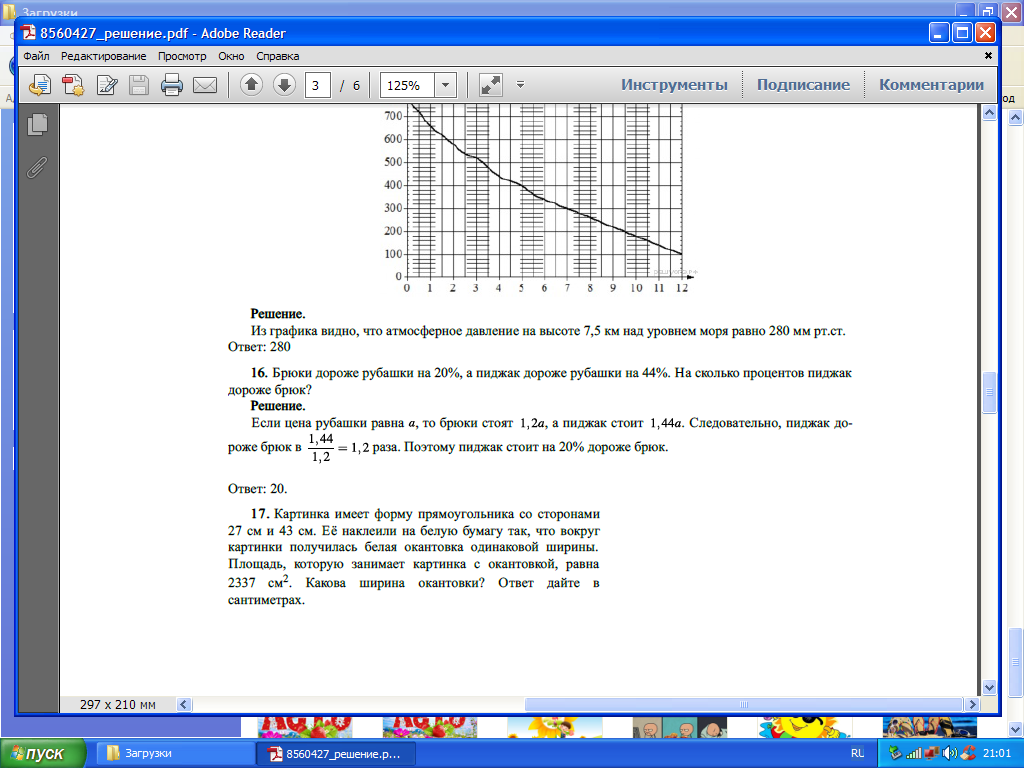 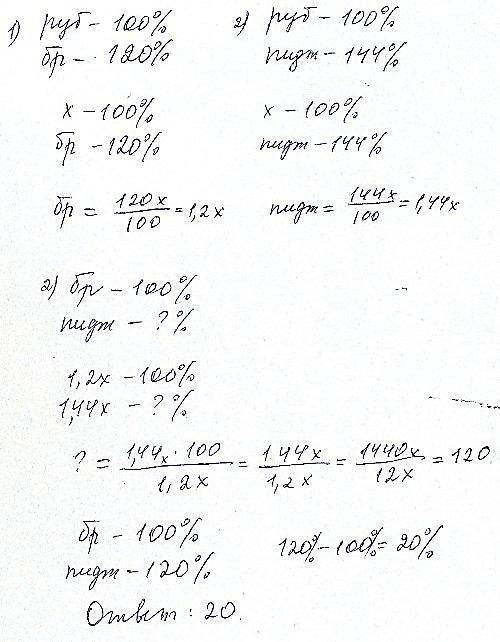 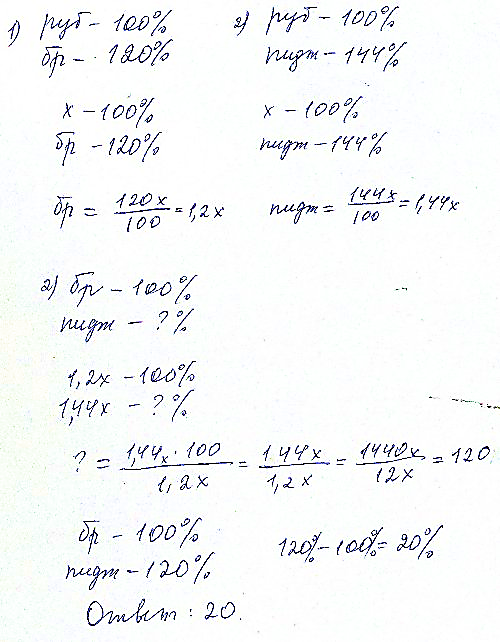 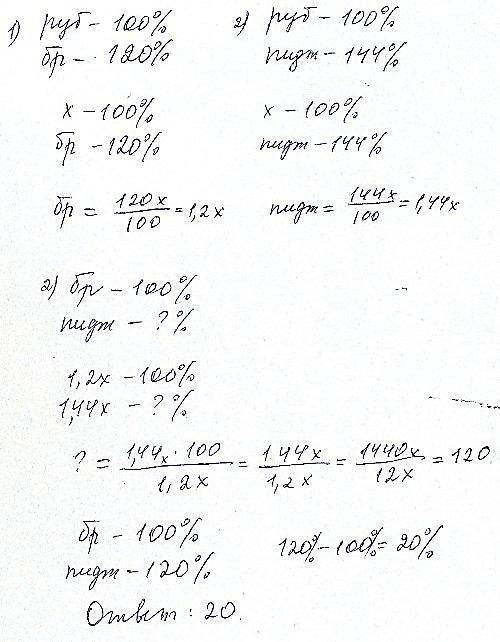 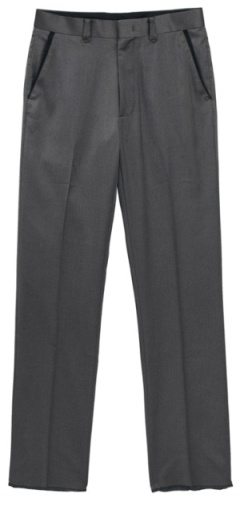 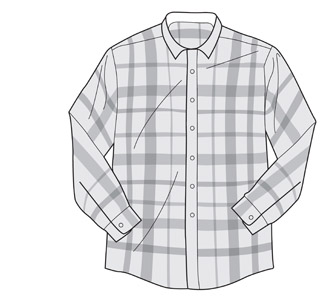 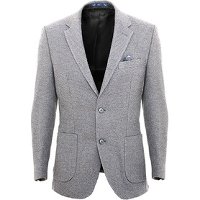 Задание 22. Све­жие грибы со­дер­жат 93% воды, а вы­су­шен­ные — 16%. Сколь­ко сухих грибов по­лу­чит­ся из 252 кг све­жих?
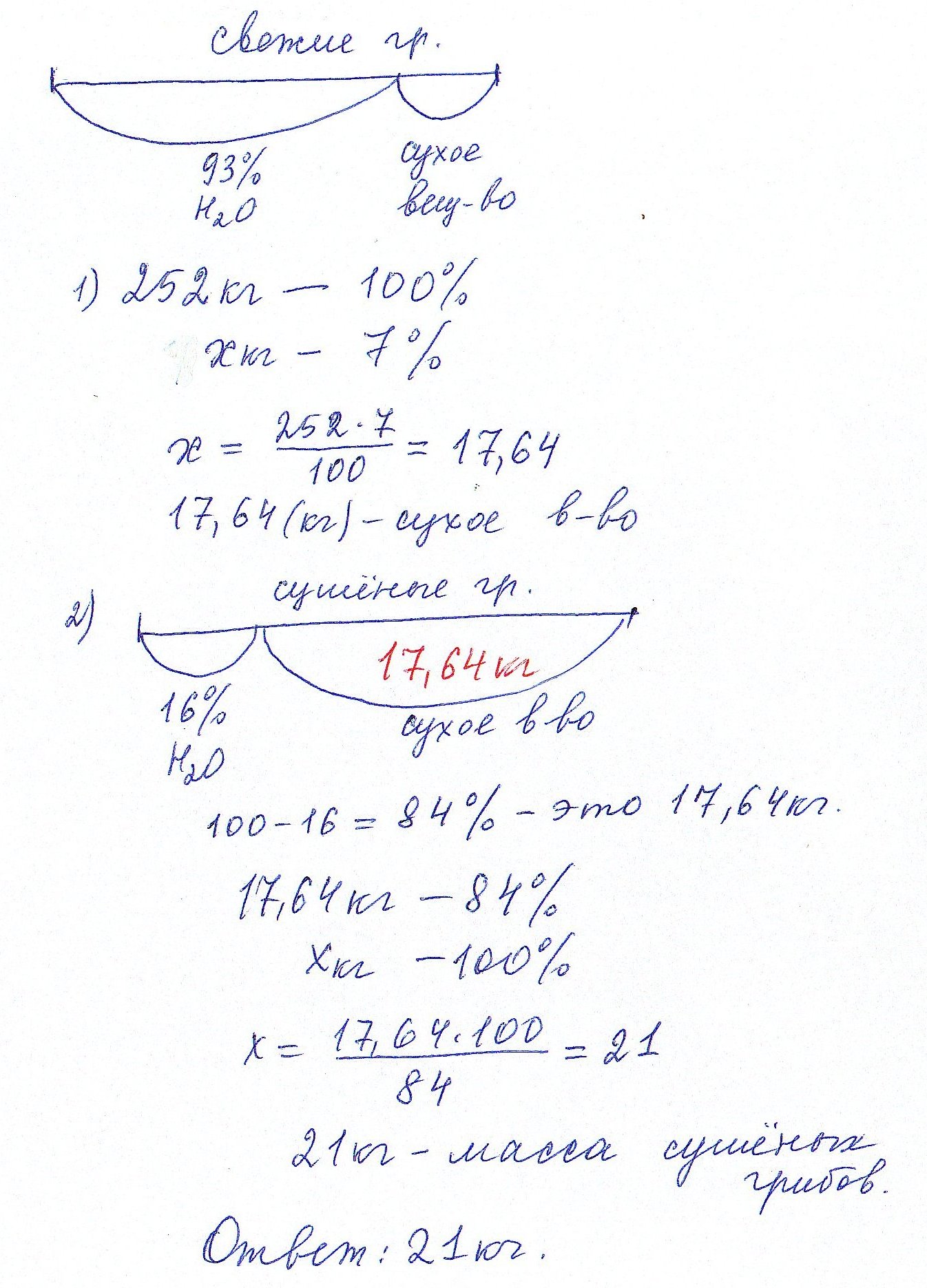 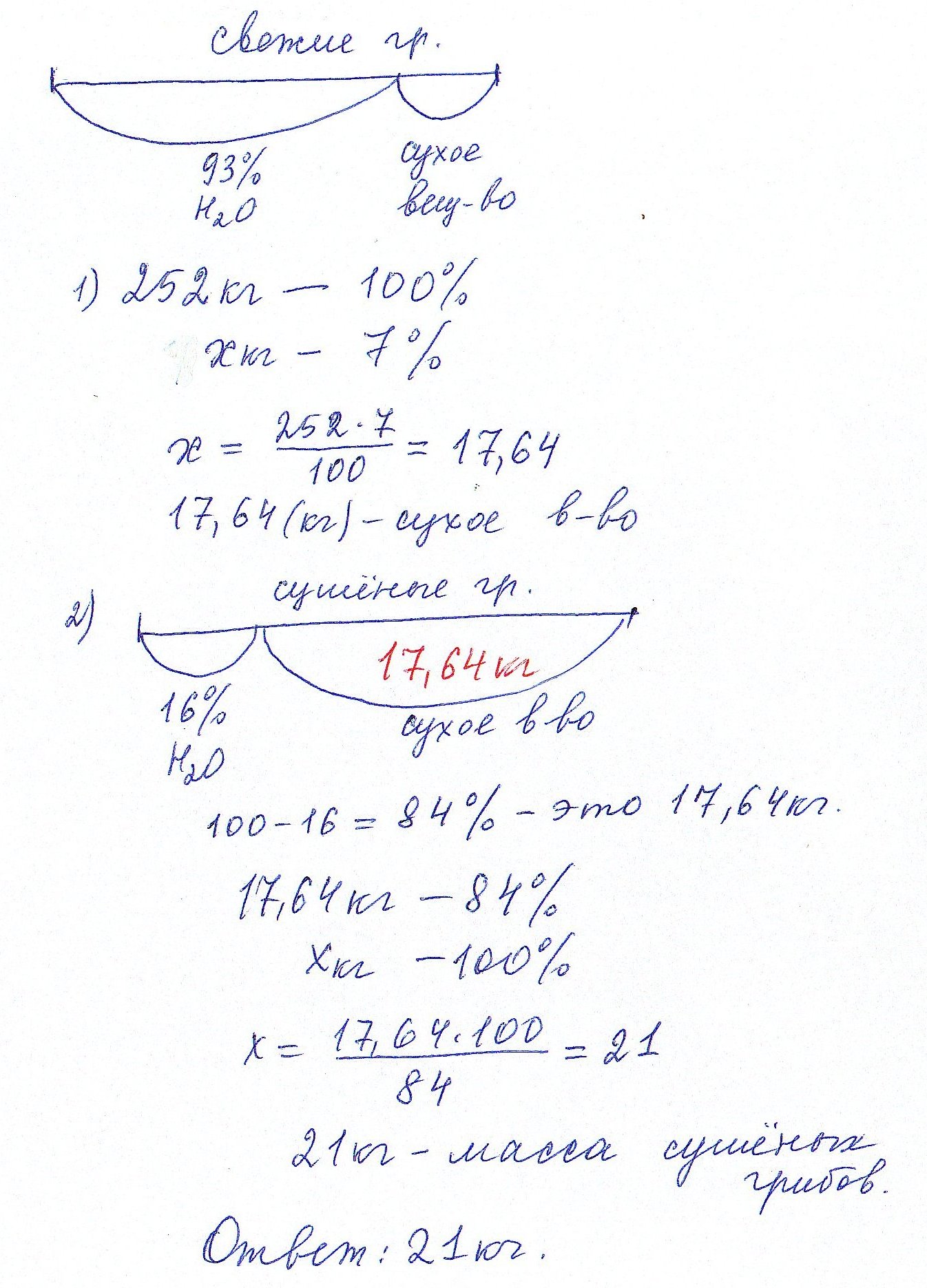 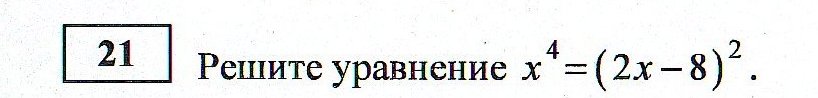 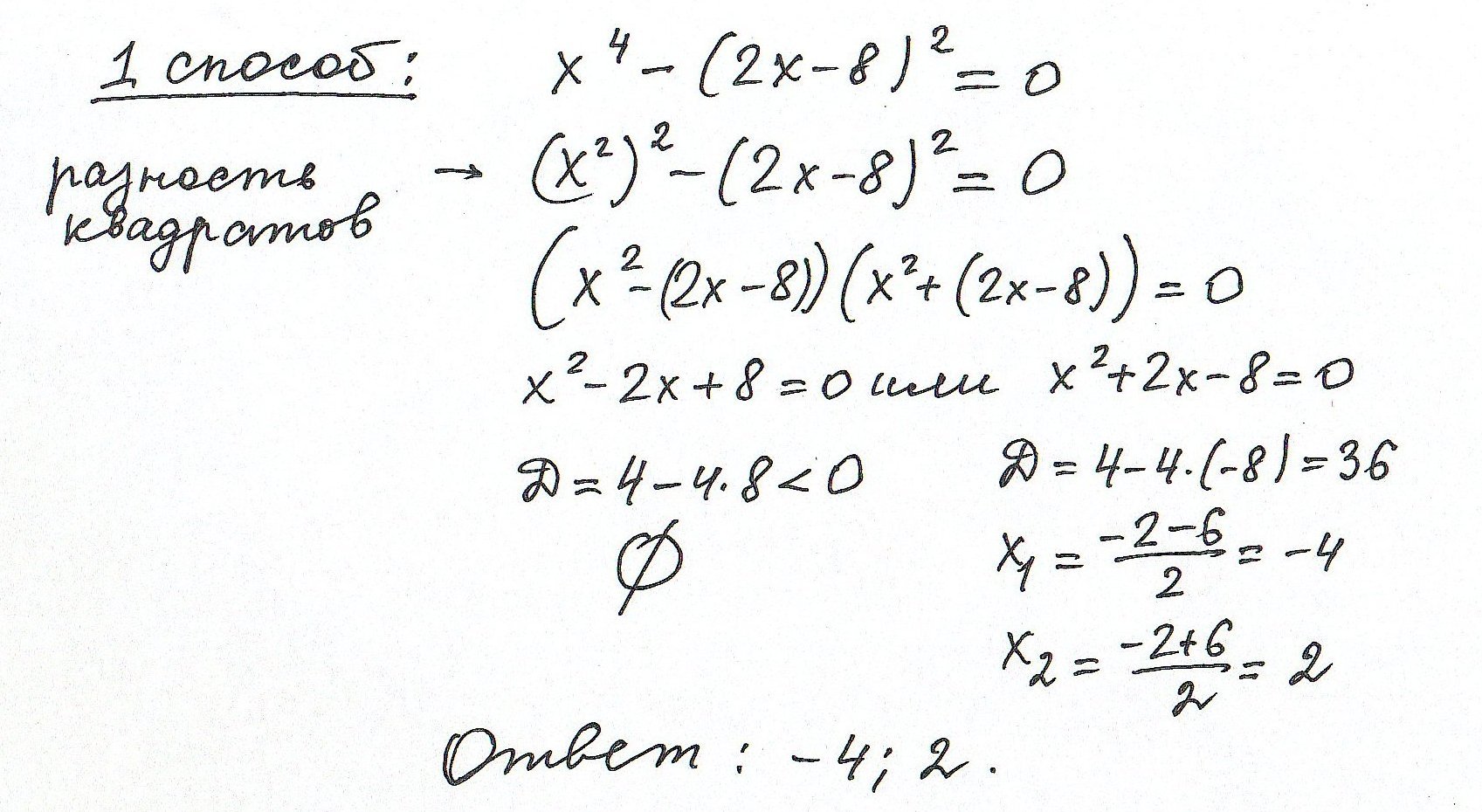 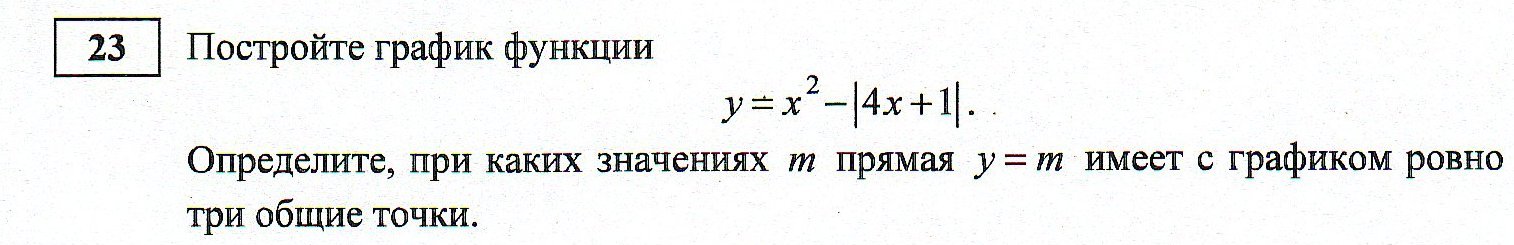 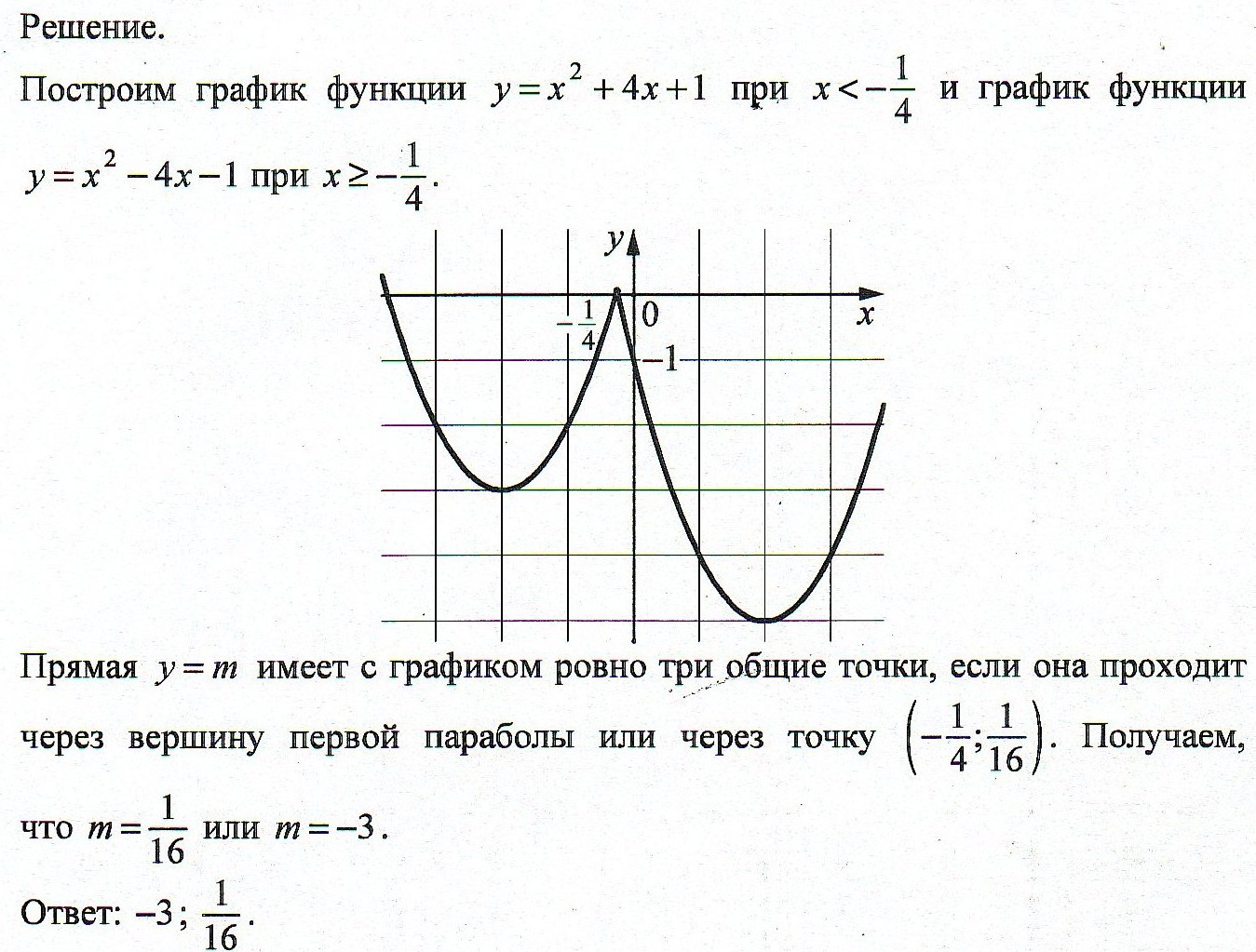 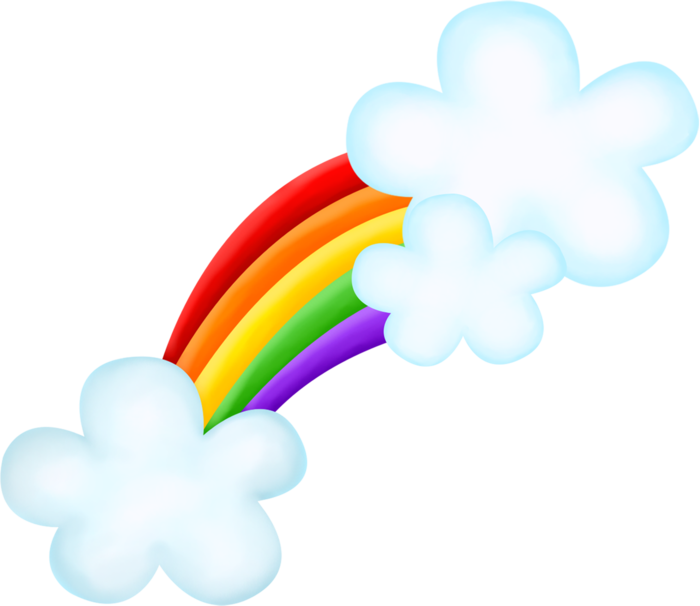 Желаю успешно 
сдать ОГЭ !
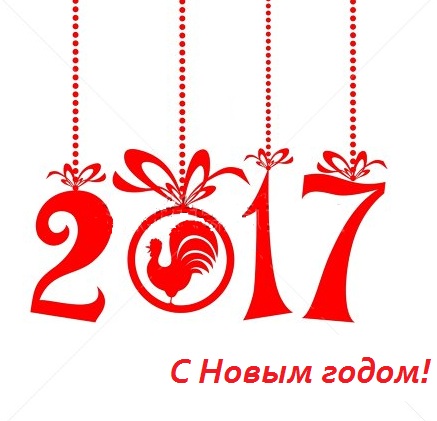